وجبة الفطور
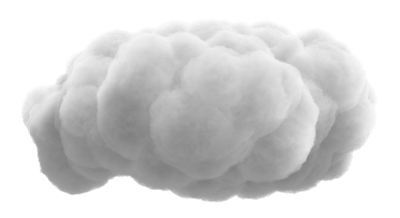 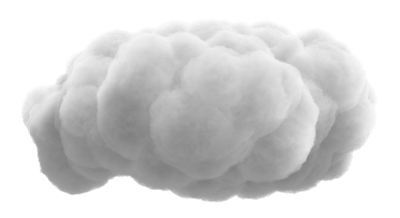 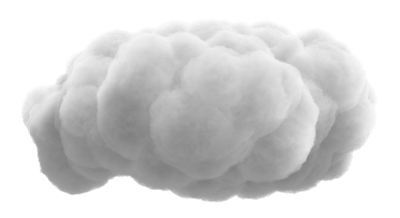 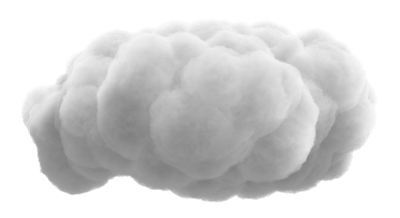 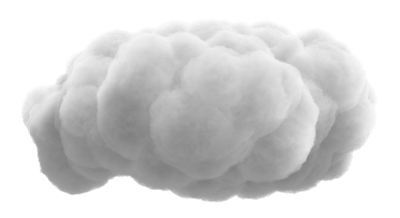 كم وجبة تتناول في اليوم ؟
وجبة الفطور هي أول الوجبات اليومية
الوحدة
5
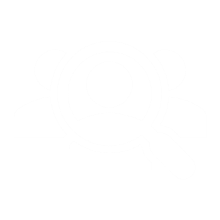 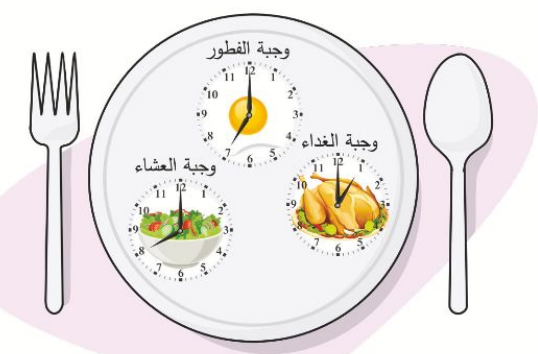 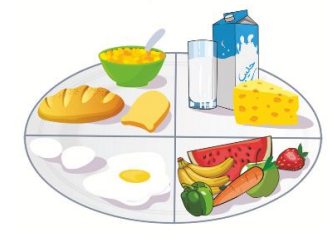 غذائي
وجبة الفطور
لم تعد وجبة الفطور أهم الوجبات  اليومية ؟
نشاط 1:
الوحدة
5
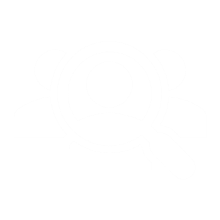 لأنها تمد الجسم بالطاقة
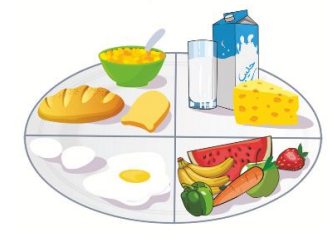 غذائي
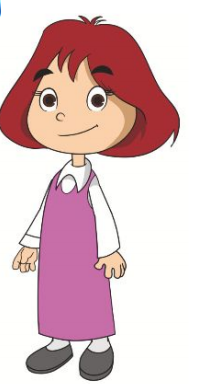 وجبة الفطور
تناول الفطور صباحا
السبب
النتيجة
1
النتيجة
2
النتيجة
3
الوحدة
5
إمداد  الجسم  بالطاقة اللازمة و الضرورية للحركة و اللعب
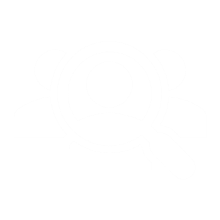 زيادة التركيز و تقوية الذاكرة
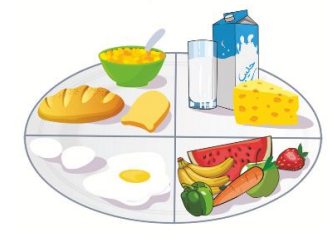 غذائي
وجبة الفطور
الحصول على  الفيتامينات  و المعادن الضرورية
تجدنا  في جوجل
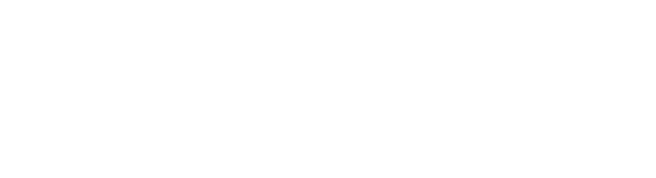 تسمى أول وجبة يتناولها المسلم بعد غروب الشمس  في  رمضان وجبة الفطور
الوحدة
5
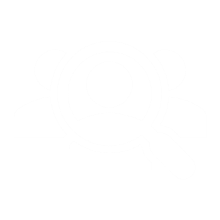 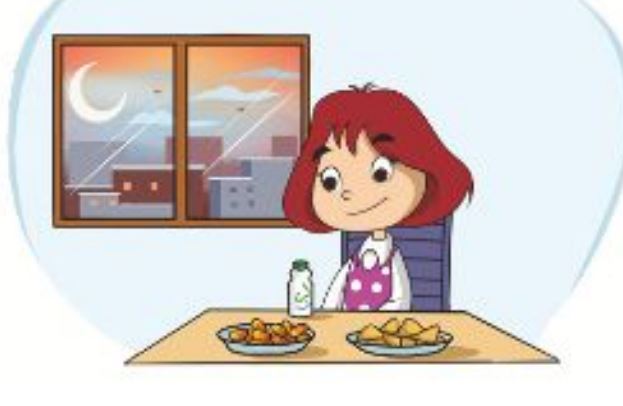 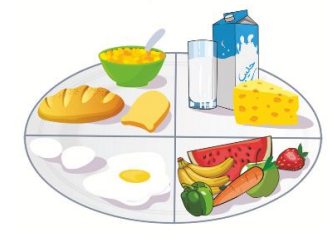 غذائي
وجبة الفطور
ما الفرق بين وجبة الفطور و الوجبة المدرسية ؟
نشاط 2:
الوحدة
4
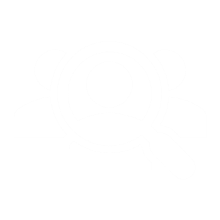 حجم وجبة الإفطار يكون أكبر
إن الوجبة المدرسية تكون محفوظة في صندوق الطعام
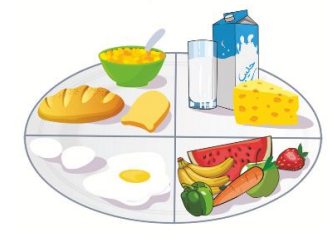 غذائي
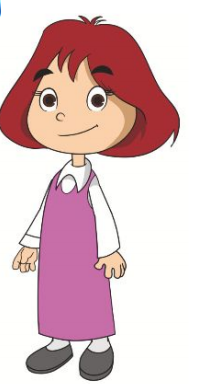 وجبة الفطور
أتناول وجبة فطور صحية  تحتوي على الحليب و البيض و الخبز و الحبوب و الفواكه و الخضراوات
أذهب  إلى المدرسة و معي وجبة مدرسية خفيفة
الوحدة
5
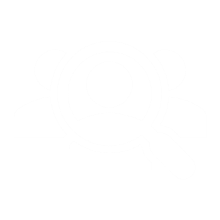 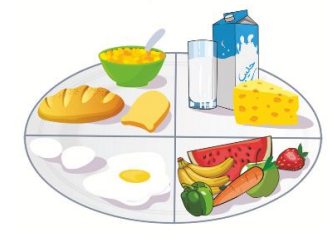 غذائي
وجبة الفطور
تناول الوجبة المدرسية لا يغني عن تناول وجبة الفطور قبل الذهاب للمدرسة
أرتب وجبتي المدرسية في الحقيبة الخاصة بها
الوحدة
5
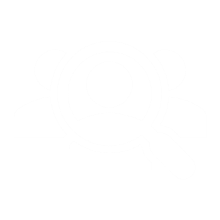 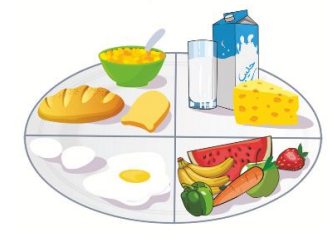 غذائي
وجبة الفطور
اشتري الأطعمة المفيدة لتناولها أثناء الوجبة المدرسية
إرشادات عامة :
يجب أن يحتوي فطورك على الحليب يوميا
الوحدة
4
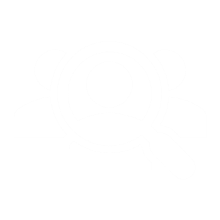 3
1
2
2
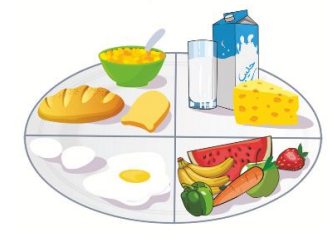 غذائي
لا تضعي وجبتك المدرسية مع كتبك
اغسلي يديك قبل تناول طعامك
وجبة الفطور
ضعي بقايا الطعام في مكانها المخصص
إرشادات عامة :
تناولي الطعام و أنت جالسة
الوحدة
4
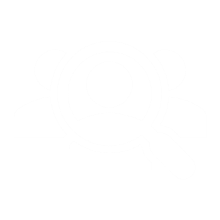 3
1
2
2
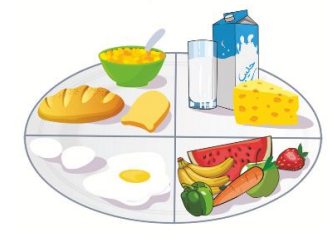 غذائي
قولي بسم الله قبل الأكل و الحمد لله  بعد الانتهاء  منه
اهتمي بنظافة فناء المدرسة
وجبة الفطور
أختار وجبة الفطور الصحية :
هيا نمرح
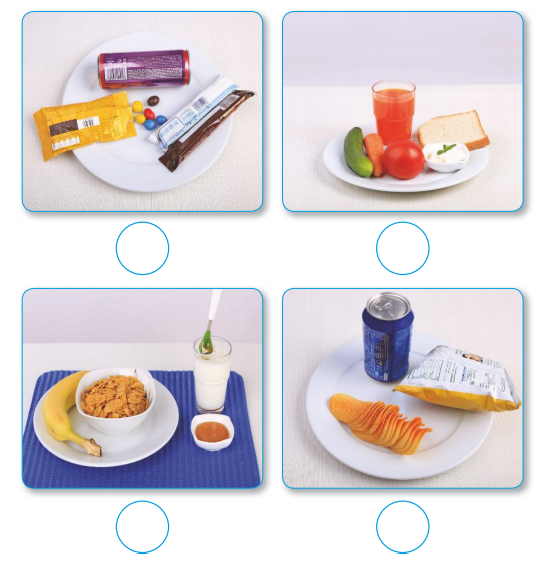 الوحدة
5
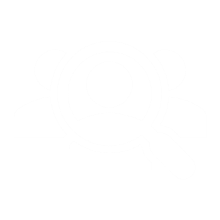 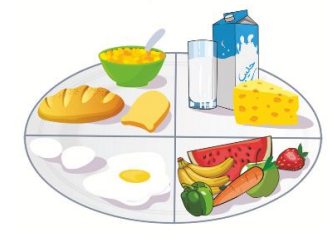 غذائي
وجبة الفطور
أختار وجبة الفطور الصحية :
هيا نمرح
الوحدة
5
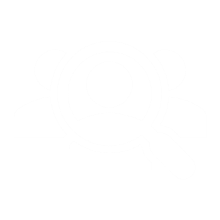 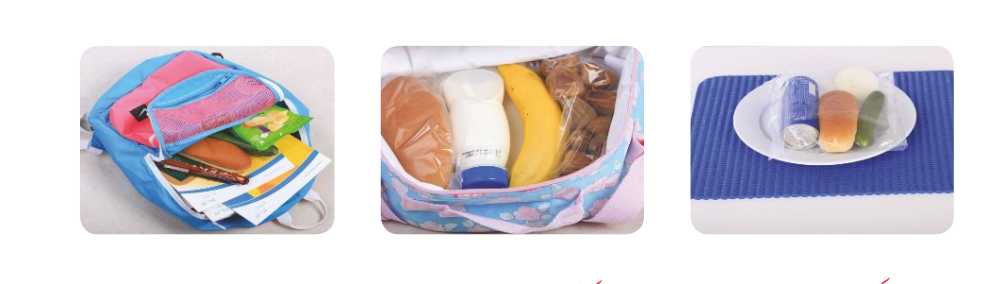 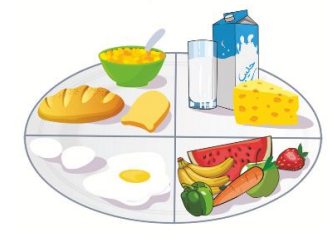 غذائي
وجبة الفطور
انتهى الدرس
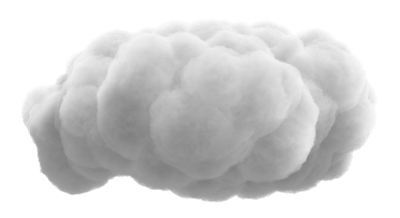 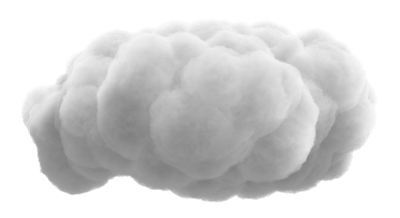 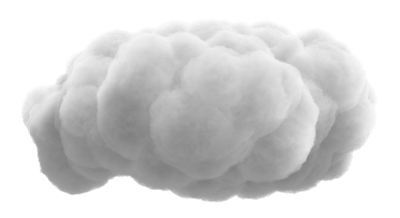 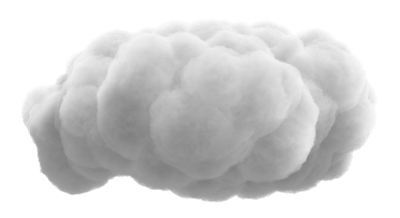 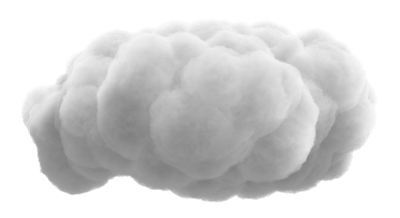